The Counseling Interview
Gardani Praditya
Reza Rahma Yuliany
Tami Nuryanti
The Counseling Interview
Tujuan dari counseling interview adalah untuk membantu seseorang dalam meningkatkan wawasan dan mengerti tentang masalah, bukan menyelesaikan masalah untuk orang tersebut.

Counseling Interview merupakan aktivitas setiap hari bagi kita sebagai rekan kerja, teman, anggota, keluarga, dll yang datang pada kita dengan sebuah masalah, membutuhkan saran, atau sedikit bantuan.
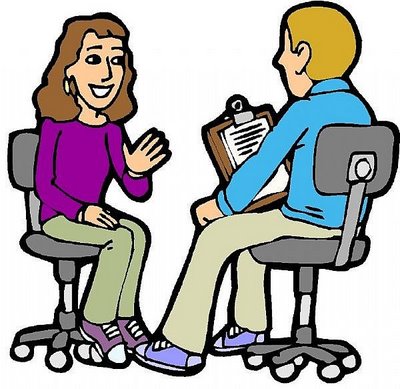 Analyzing Self (Analisis Diri)
Strengths and Limitation (Kekuatan dan Batasan)
Jangan pernah mencoba mengatasi masalah yang tidak pernah anda tangani sebelumnya.
Personality Characteristics (Karakteristik Kepribadian)
Peneliti menunjukkan kualitas dasar untuk kepribadian, sikap , dan perilaku nonverbal dari pewawancara memiliki peluang yang lebih besar untuk konsultasi yang efektif. Selain itu pewawancara yang menceritakan pengalaman dan latar belakang pribadi membantu orang yg diwawancara menambah wawasan dan persfektif baru untuk membuat perubahan karena hubungan yg sama.
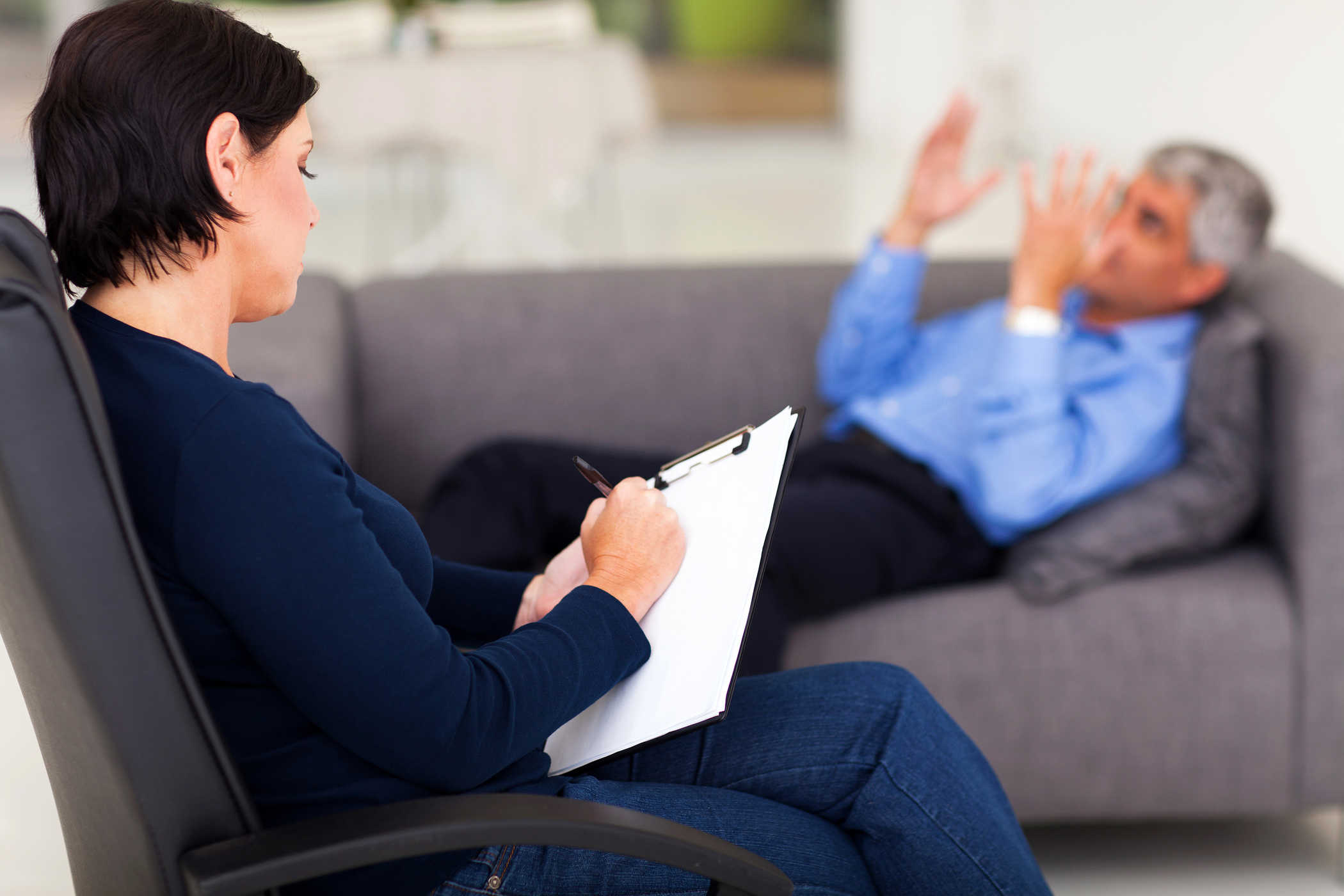 [Speaker Notes: Apa ajasih yg harus disiapkan saat counseling interview?
Pewawancara akan merasa cukup sulit untuk membantu org lain jika dia tidak bisa mengenali diri sendiri. Karena kesadaran diri merupakan aspek penting untuk kemampuan dan keterlibatan dalam membantu keseimbangan dari kekuatan dan keterbatasan diri sendiri.

Cont: Seorang guru harus tau ketika muridnya membutuhkan sentuhan psikologis atau medis daripada bantuan akademis. Selain itu hati2 terhadap bahaya dalam menolong org lain, pewawancara mungkin memberikan saran buruk, mendapatkan makian, atau mendapat ikatan emosional. Pada beberapa kasus penolong menjadi emosional dan terikat pada org yg ditolong sehingga memperpanjang masalah.
Seorang konselor yang baik adalah orang yang berfikiran terbuka, optimis, dapat menilai diri sendiri, rileks, fleksibel dan sabar.
Contoh: diana putus sama pacarnya terus cerita ke gue nangis2, disini gue tuh jadi pewawancara, terus gue bilang sama diana kalo gue dulu juga pernah di putusin sampe nangis2 tapi karena cari menyibukkan buat ngilangin perasaan sakit pas diputusin akhirnya gue bisa move on, nah disini diana bisa nambah wawasan, jadi dia bisa mikir situasi tami sama gue sama, dan cara buat ngilangin rasa sakitnya dengan nyari kesibukan gitu.]
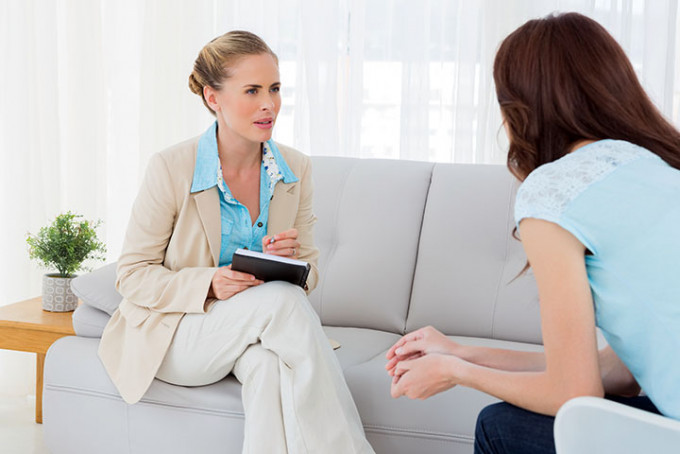 Values (Nilai)
Menyadari pentingnya nilai yang pewawancara pegang dan bagaimana perbandingannya dengan orang yang diwawancarai. Nilai yang dipegang oleh kedua pihak dapat mempengaruhi semua aspek interaksi konseling.

Cultural Awareness (Kesadaran Budaya)
Penelitian menunjukkan bahwa budaya dapat menentukan tingkat pengungkapan diri dalam wawancara konseling.

Relationship (Hubungan)
Hubungan pewawancara dengan orang yang diwawancarai sangat penting.  Karena hubungan dapat membangun kepercayaan agar terjadinya pengungkapan dan pembukaan diri
[Speaker Notes: Pewawancara harus berusaha untuk memahami dan menghargai nilai orang yang diwawancarai yg mungkin sangat berbeda dari dirisendiri. Contoh: mellisa minta bantuan gimana caranya biar dia bisa lulus. Disini menghargai gue nilai kalo misalnya mau lulus ketepatan waktu, hubungan dgn dosen, dan ipk yg tinggi sgt berpengaruh dengan nilai yg tinggi, sedangkan mellisa itu melihat pendidikan itu sebagai selingan yg tidak menyenangkan untuk dapat pekerjaan, sering terlambat kelas, males ngerjain tugas, tidak mengembangkan hubungan dgn para profesir, dan merasa puas dengan ipk yg rendah yg memungkinkannya lulus. Nah disini kan nilai yg mellisa pegang sama nilai yg gue pegang itu jauh bgt perbedaannya, disini kalo gue mau bantuin mellisa gue mesti menyisihkan nilai gue sendiri dan menghargai nilai milik mellisa.

Cont: perempuan cenderung lebih terbuka mengungkapkan tentang diri mereka dan masalahnya dari pada laki2. laki2 sering memiliki pertahanan psikologis untuk melindungi diri dari perasaan lemah dan membatasi reaksi emosional mereka.

Cont: Gue sama sasa kurang deket, trs suatu hari gue ngeliat sasa tuh kaya orang gelisah gitu kaya orang galau, trs gue mau bantuin sasa, tapi karena gue sama sasa kurang deket, sasa gamau cerita dia itu lagi kenapa, terus gara2 apa dan akhirnya gue gak bisa bantuin sasa, disini tuh sasa kurang percaya sama gue karena gue sama dia gak deket]
Analyzing the Interviewee (Menganalisis Responden)
Information Gathering (Pengumpulan Informasi)
Menyadari informasi yang relevan seperti jenis kelamin, usia, etnis, status sosial ekonomi, pendidikan, riwat kerja, latar belakang keluarga, sejarah medis dan psikologis, masalah dan tindakan di masa lalu serta berbicara dengan orang-orang yang mengenal responden dengan baik untuk mendapatkan wawasan tentang responden dan mengapa responden mendatangi pewawancara saat ini. 

Anticipacing Question and Responses (Antisipasi Pertanyaan dan Respons
Jika pewawancara mengetahui secara menyeluruh seorang responden sebelum diwawancara, pewawancara mungkin dapat mengantisipasi dan merespons secara efektif pertanyaan dan komentar umum.
[Speaker Notes: Kaya kan sering tuh punya temen yg punya masalah tapi gak pernah mau ceritain masalahnya dia bilang kenapa gue harus mendiskusikan masalah pribadi gue dengan lu? Lu gak bakal ngerti, lu tuh gatau rasanya jadi gue dll. Semakin teliti pewawancara menganalisis responden semakin besar kemungkinan untuk mengetahui mengapa responden bereaksi dengan cara tertentu dan bagaimana pewawancara bisa menjawabnya dengan efektif.]
Considering Interviewing Approaches (Pertimbangkan Pendekatan Wawancara
Directive Approach (Pendekatan Langsung)
Pewawancara mengontrol struktur wawancara, topik yang dihadirkan dan dihindari, kecepatan interaksi, dan durasi wawancara. Responden lebih menjadi orang yang bereaksi dan menerima daripada memegang peran utama dalam interaksi
Nondirective Approach (Pendekatan Tidak Langsung)
Responden mengendalikan struktur wawancara, menentukan topik, kapan dan bagaimana mereka akan berdiskusi dan mengatur kecepatan dan durasi wawancara.
Combination of Approaches (Pendekatan Kombinasi)
Banyak pewawancara konsultasi memberikan pendektan kombinasi langsung dan tidak langsung.
[Speaker Notes: Kalo di Pendekatan langsung pewawancara yg mengumpulkan dan membagi informasi, mendefinisikan dan menganalisis masalah, menyarankan solusi, dan menyediakan pedoman untuk bertindak
Kalo di pendekatan tidak langsung pewawancara membantu responden untuk memperoleh informasi, menambah wawasan, mendefinisikan dan menganalisis masalah, serta membantu menemukan dan mengevalusi solusi.

Menggunakan pendekan tidak langsung untuk mendorong responden berbicara dan mengungkapkan masalah dan penyebabnya.
Menggunakan pendekatan langsung ketika berdiskusi tentang tindakan yg akan diambil, memperoleh fakta, memberi infotmasi dan membuat kesimpulan.]
Highly Nondirective reactions and responses
Highly Nondirective reactions mendorong responden untuk melanjutkan komentar, menganalisis ide dan solusi.

Nondirective reactions and responses 
Nondirective reactions menginformasikan dan mendorong dengan tidak memaksakan niat baik.

Directive Reactions and Responses
Directive Reactions mendorongan dan memberikan informasi untuk saran ringan dan penilaian.

Highly Directive Reactions and Responses
Highly Directive Reactions digunakaan saat keadaan khusus, saran ringan diganti dengan saran yg kuat.
[Speaker Notes: Highly Nondirective reactions : kita hanya diam dan mendengarkan, tapi berhati” dengan respon nonverbal karna dapat mempengaruhi wawancara (buat seolah” lu sedang mendengarkan).
Ada juga teknik yang ketika ditanya maka balik bertanya jika memungkinkan.
Directive Reactions  ada juga yang saya baca diinternet, wawancara langsung adalah wawancara yg dikontrol oleh pewawancara dengan pertanyaan” yg disiapkan.]
Selecting Setting
Suasana dan pola wawancara akan mempengaruhi tingkatan komunikasi antara pewawancara dan responden untuk mengungkapkan sikap dan perasaan.

Memberikan iklim kondusif untuk konsultasi yang efektif, yaitu tempat yang tenang, nyaman, pribadi dan bebas dari gangguan.

Beberapa responden akan merasa nyaman dan terlindungi saat berada di lingkungan yang mereka kenal dengan baik.
Conducting the interview
Wawancara merupakan sebuah proses belajar untuk kedua belah pihak, jadi jangan menjadikan wawancara sebagai kesempatan untuk membentuk seseorang seperti yang diinginkan pewawancara.
Closing the Interview
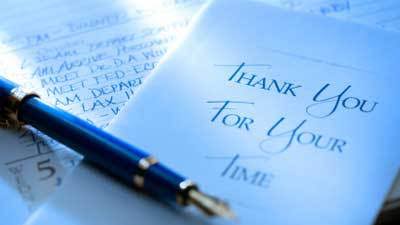 Penutup wawancara bisa secara sadar maupun tidak sadar dan jangan memulai topik dan pertanyaan baru.
Evaluating the interview
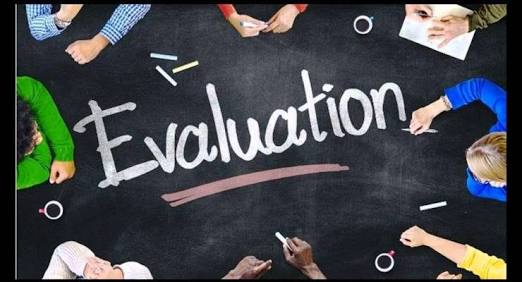 Preinterview preparation 
Structuring the interview 
Interviewing skill
Counseling skill
The Telephone Interview
Wawancara melalui telopon telah efektif dalam beberapa tahun.
Tapi ada beberapa hal yang tidak menyenangkan ketika sedang berwawancara melalui telepon.